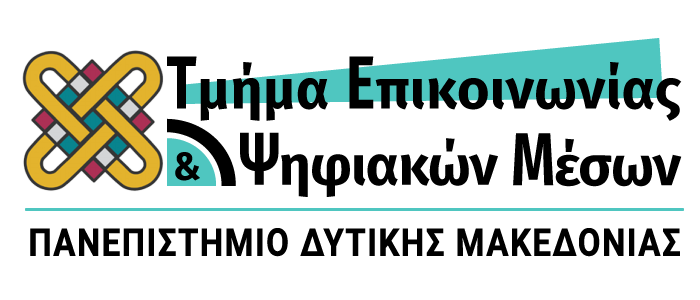 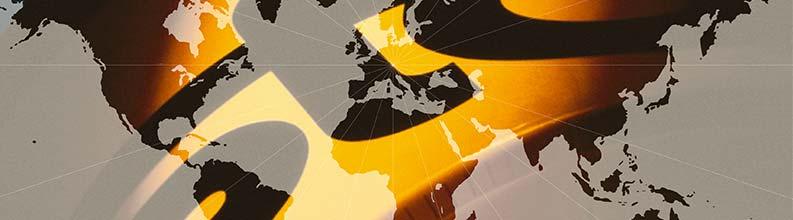 Δρ. Αναστάσιος Αθ. Σταυρόπουλος
anastavropoulos@gmail.com 
(+30) 6944 425 800
Facebook: https://www.facebook.com/anastasios.stavropoulos.35 
Academia :https://anastasiosastavropoulos.academia.edu/
ΕΙΔΙΚΑ ΘΕΜΑΤΑ ΔΙΑΦΗΜΙΣΗΣ
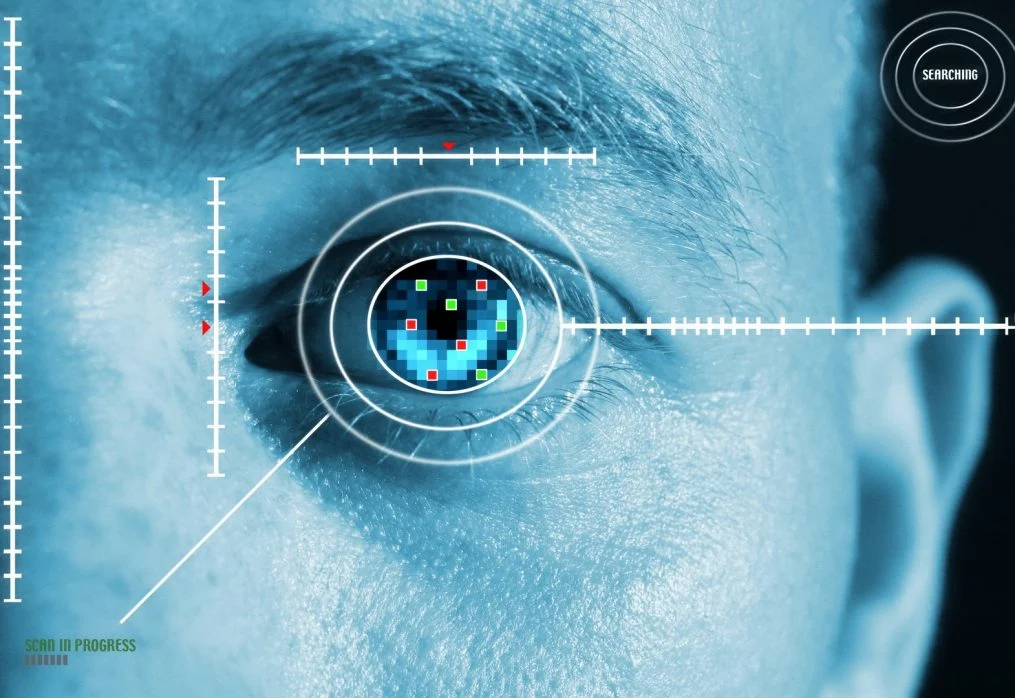 2.8 Επικοινωνιακές προσεγγίσεις.
Ο μετασχηματισμός της δημόσιας σφαίρας, 
καθώς και η μετεξέλιξη 
των επικοινωνιακών διαδικασιών 
με την είσοδο και ραγδαία ανάπτυξη των νέων τεχνολογιών έχει αναδομήσει και το επίπεδο και τη μορφή της επικοινωνίας.
Έτσι από μία κυρίαρχη γραμμικότητα των προηγούμενων δεκαετιών, έχει επέλθει η μετάβαση σε ένα πιο συνεργατικό και αμφίδρομο μοντέλο επικοινωνιακής και διαδραστικής λειτουργίας. 
Για παράδειγμα το μοντέλο διαλόγου στα πλαίσια της αμφίδρομης επικοινωνιακής διαδικασίας μεταξύ εταιριών και κοινού, (Κάβουρα, 2021:60-61) περιλαμβάνει:
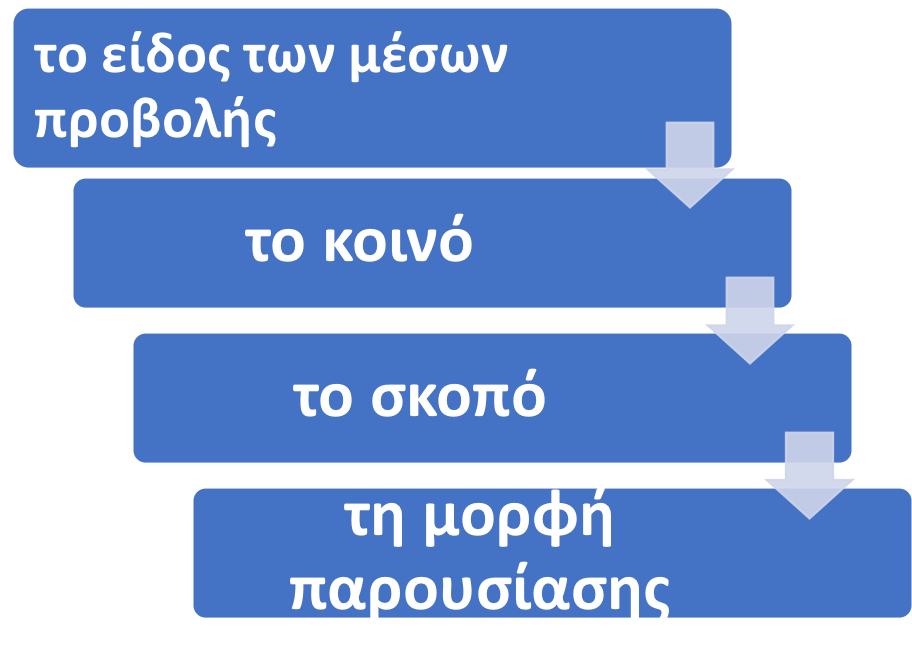 Έτσι ο χρήστης με την 
άμεση 
διαδραστική του 
επικοινωνία δημιουργεί 
περιεχόμενο και συμβάλλει 
στη συνδημιουργία 
αξίας για την εταιρία 
καθώς
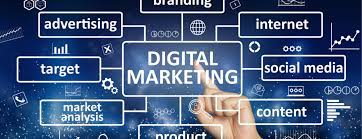 στοιχεία που μπορούν να συμβάλλουν καθοριστικά σε τυχόν
Η ψηφιακή αγορά 
και τα δεδομένα 
που δημιουργούνται 
από το χρήστη 
σε διάφορες 
ψηφιακές πλατφόρμες, 
έχουν οδηγήσει 
στην ανάπτυξη 
εξελιγμένων στρατηγικών 
για τη διαχείριση δεδομένων, 
την πρόβλεψη της συμπεριφοράς των χρηστών και την ανάλυση
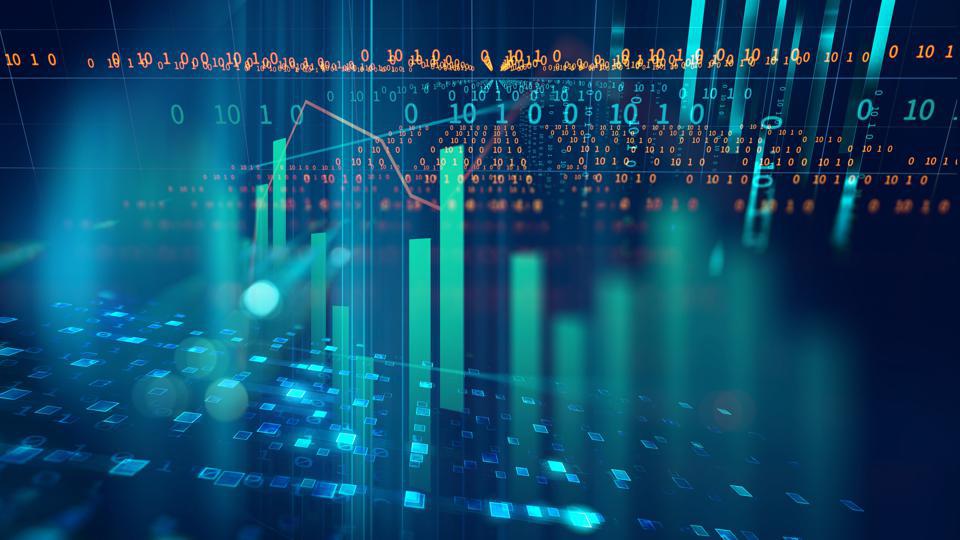 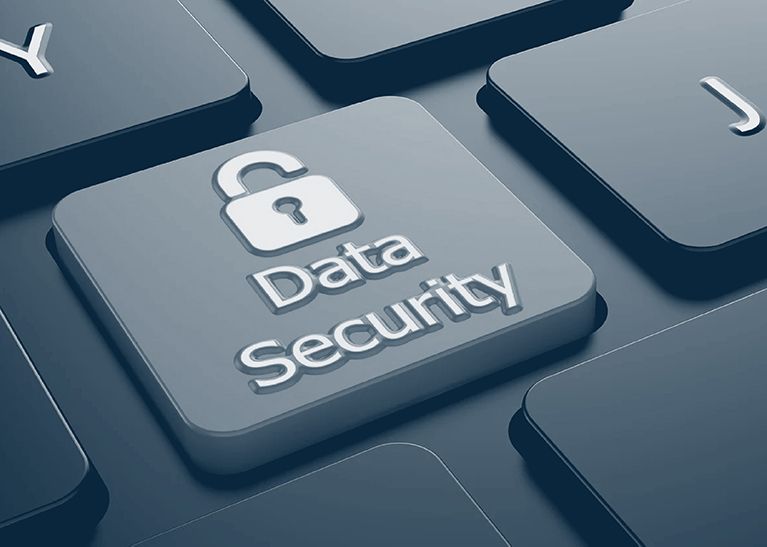 των ενεργειών τους 
για την εξαγωγή συμπερασμάτων, 
γεγονός που εγείρει σοβαρά σημαντικά 
θέματα ασφάλειας 
των δεδομένων των χρηστών (Saura et al, 2021),
 τα οποία οφείλει να συνυπολογίσει τόσο ο χρήστης, όσο και η εταιρία.
3. Μοντέλα επικοινωνίας.
Η επικοινωνία είναι μία θεμελιακή λειτουργία 
και είτε εκφράζει κάθε κοινωνική Διάδραση 
ή τη συμβολική Διάδραση, αυτή δηλαδή που χρησιμοποιεί κωδικοποιημένα σύμβολα (Gerstle 2014:41).
Οι διαστάσεις-προσεγγίσεις της επικοινωνίας μπορούν, όπως και στην πολιτική επικοινωνία, ανάλογα με τις θεωρητικές προσεγγίσεις, να συνοψιστούν ως εξής:
στην πραγματιστική 
Συμβολική
Δομική
Συμπεριφοριστική
Δομολειτουργική
Διαδραστική ή διαλογική
η Επικοινωνία καταλαμβάνει σημαντικό ρόλο
προκειμένου να επικοινωνήσουν
Η επιστημολογική προσέγγιση της Επικοινωνίας
Η επικοινωνία ως: 

παραγωγή και
μεταβίβαση γνώσεων 
σχετικά με το περιβάλλον, 
είναι δηλαδή 
μια επικοινωνία-αναπαράσταση.
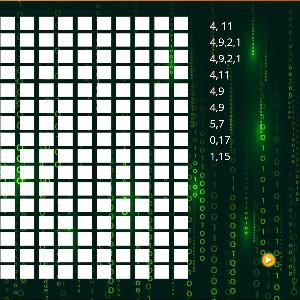 Οι βασικές προσεγγίσεις της επικοινωνίας
πραγματιστική προσέγγιση.
η επικοινωνία εστιάζεται στην κατεύθυνση συνεργασίας των εταίρων
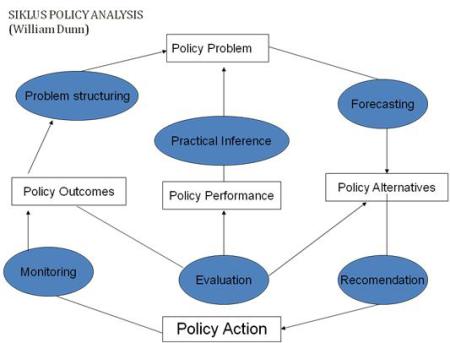 Συμβολική λειτουργία επικοινωνίας
Κυρίαρχος ο ρόλος της λειτουργίας των συμβολικών συστημάτων  (Bourdieu, 2001: 201-2011) όπως:
Τέχνη 
θρησκεία 
μύθοι 
γλώσσα
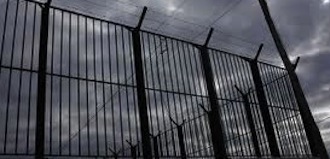 Η δομική διάσταση της επικοινωνίας
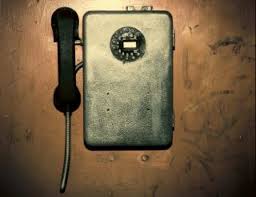 Σχετίζεται με τα κανάλια επικοινωνίας, όπως 
τα  media 
οι οργανωμένες ομάδες, ή 
διαπροσωπικές-διατομικές σχέσεις
Η συμπεριφοριστική προσέγγιση Μοντέλο Laswell
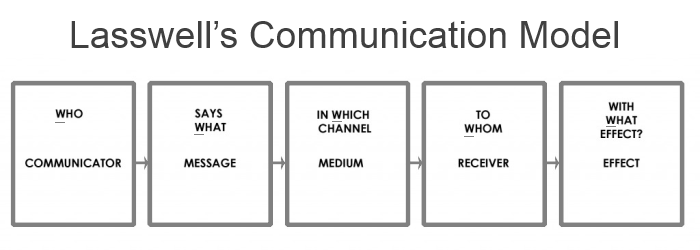 Ποιος λέει τί; 
σε ποιον 
μέσω ποιου καναλιού 
με ποιες επιδράσεις;  




Πρόκειται για το κλασσικό του έργο “Politics: Who gets What, When and How?” (1936).
Το μοντέλο του Gerbner
συνδέει το μήνυμα με την περιβάλλουσα “πραγματικότητα” και αντιμετωπίζει την επικοινωνιακή διαδικασία ως συνισταμένη δύο εναλλασσόμενων διαστάσεων:
-της αντιληπτικής ή δεκτικής και 
της επικοινωνιακής ή 
της διάστασης του μέσου και 
του ελέγχου.
Σύμφωνα με το μοντέλο του Gerbner  αν Ε, είναι οι πιθανές ειδήσεις που αφορούν κάποιο συμβάν, το οποίο με κάποιο τρόπο έφτασε στην αίθουσα Ειδήσεων ενός ραδιοτηλεοπτικού οργανισμού, τότε το Μ αντιστοιχεί στο ΜΜΕ που αρχίζει την επεξεργασία της είδησης. Η επεξεργασία εξαρτάται από την γλώσσα του ΜΜΕ και αποδίδει πάντα ένα μήνυμα(SE).
Gerbner Model
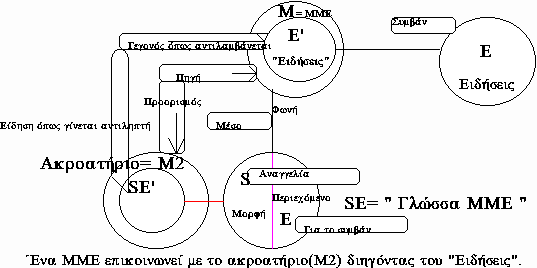 Το μοντέλο του Newcomb
Με βάση το μοντέλο του Newcomb, το Α και το Β είναι ο επικοινωνός και ο δέκτης, ο οποίος μπορεί να είναι άτομα, διοίκηση, συνδικάτο, κυβέρνηση, λαός. Το Χ είναι μέρος του κοινωνικού περιβάλλοντος (Fiske, 1992:42-43).
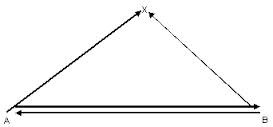 Newcomb’s Model
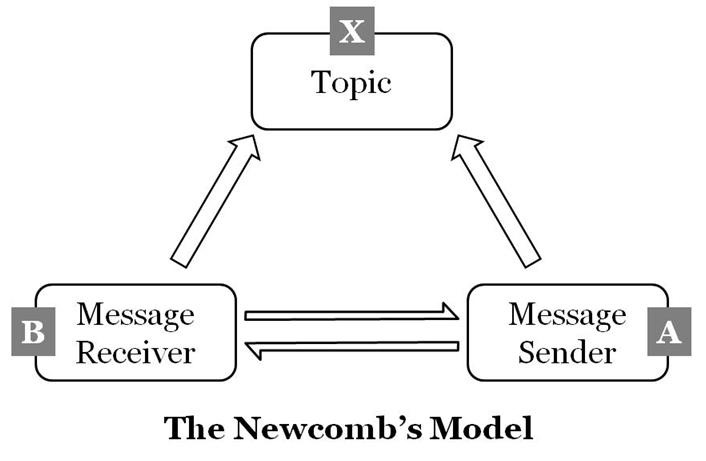 Το μοντέλο του Jacobson
Αν και παρουσιάζει ομοιότητες με το γραμμικό, αλλά και το τριγωνικό μοντέλο, ο ίδιος, καθώς είναι γλωσσολόγος ενδιαφέρεται κυρίως  για το νόημα και την εσωτερική δομή του μηνύματος.
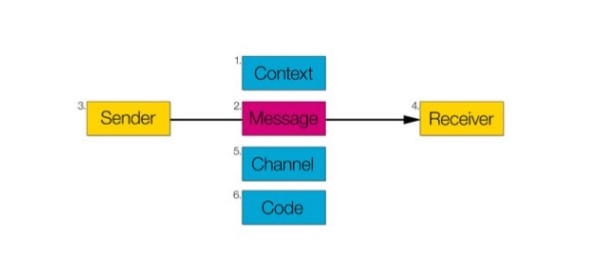 Η σημειωτική προσέγγιση
Ο Saussure (1974) θεωρεί ότι 
το σημείο είναι 
ένα φυσικό αντικείμενο 
με νόημα. 
Για την ακρίβεια 
το σημείο αποτελείται από
ένα σημαίνον και 
ένα σημαινόμενο.
Αυτή η έννοια 
σε πολύ μεγάλο βαθμό 
είναι κοινή σε όλα τα μέλη μιας κουλτούρας 
που μιλούν την ίδια γλώσσα
Το σημαίνον είναι 
η εικόνα του σημείου 
όπως την αντιλαμβανόμαστε, 
(για παράδειγμα 
σημάδια στο χαρτί, 
ή ο ήχος του αέρα), 
ενώ το σημαινόμενο 
είναι η έννοια 
στην οποία αναφέρεται.
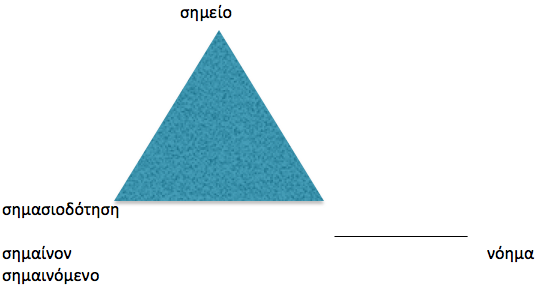 Η σημειωτική, λοιπόν, προσέγγιση της επικοινωνίας εξετάζει: 
τον τρόπο με τον οποίο τα μηνύματα διαδρούν στους ανθρώπους,
προκειμένου να παραχθεί νόημα
πώς τα μηνύματα διαδρούν μέσα σε ένα συγκεκριμένο
πολιτιστικό και
κοινωνικό περιβάλλον
Σημειωτική εικονική προσέγγιση
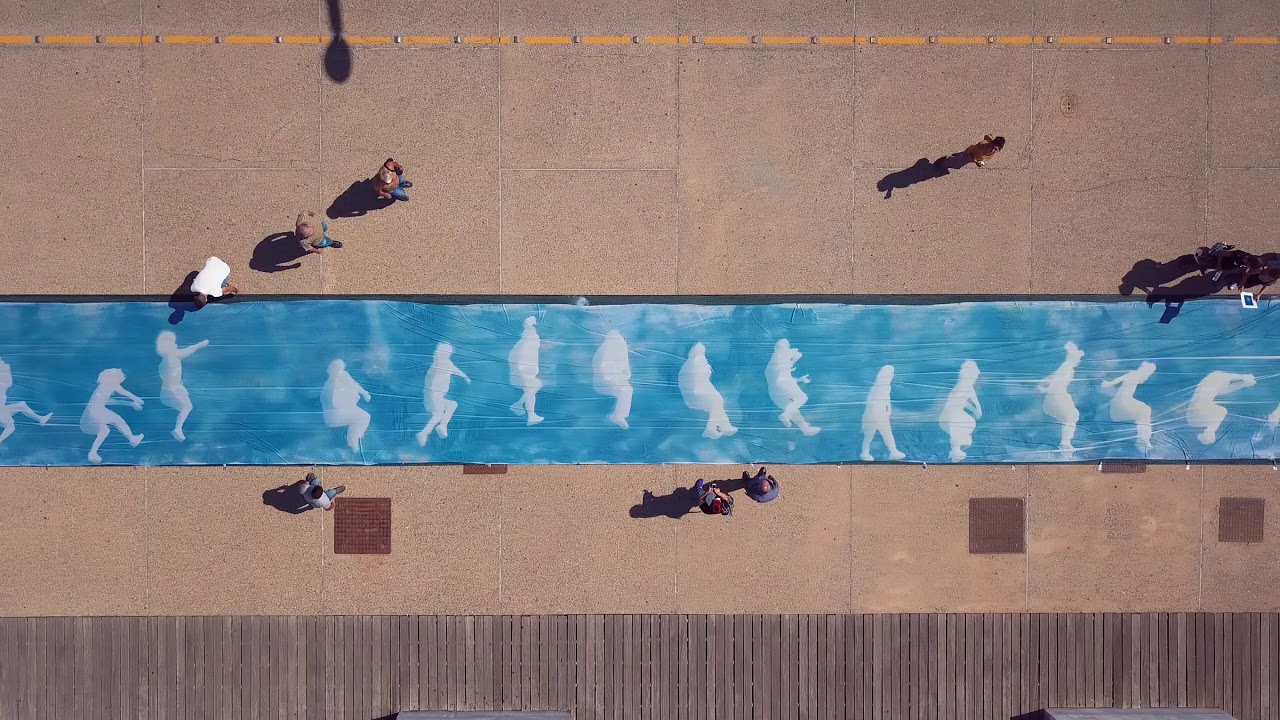 Για τη σχολή αυτή 
η μελέτη της επικοινωνίας 
      είναι 
η μελέτη 
των κειμένων και 
του
κοινωνικοπολιτιστικού
πλαισίου.
Το μοντέλο των Osgood και Schramm
Στο κυκλικό μοντέλο των Osgood και Schramm, 
η επικοινωνία ακολουθεί 
έναν κύκλο με τον κωδικοποιητή, 
τον αποκωδικοποιητή, 
τον διερμηνέα και το μήνυμα 
αλλά με εστίαση 
τόσο στη συμπεριφορά των ατόμων, 
όσο και στην αναγκαιότητα της επαναπληροφόρησης.
Η έμφαση δίνεται στους στόχους και όχι στο μήνυμα
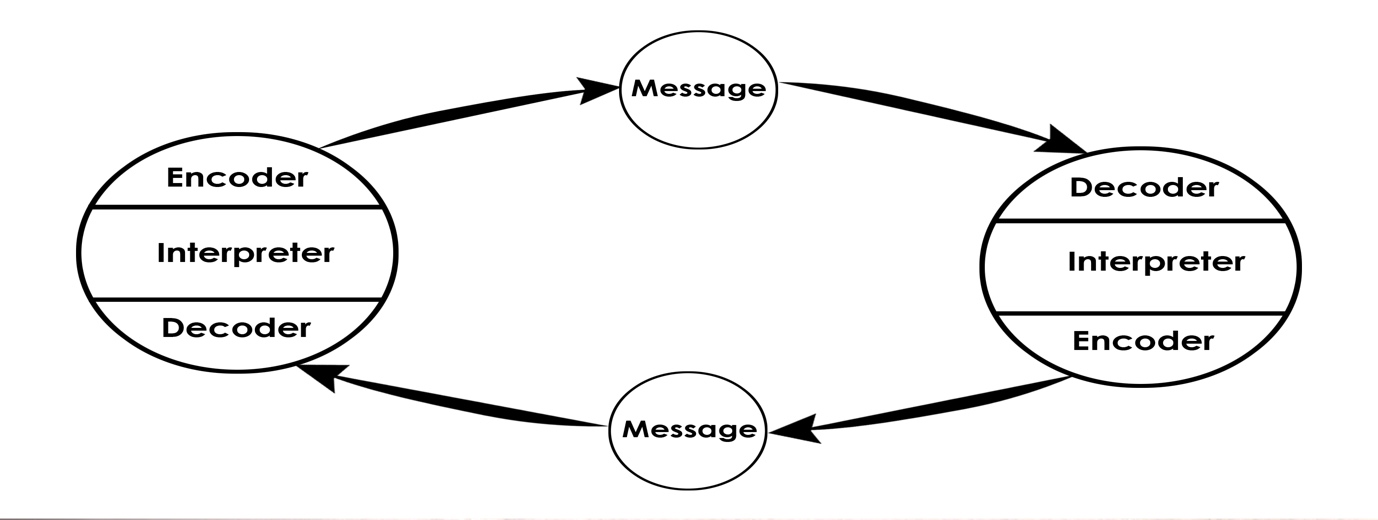 Το μοντέλο του Maletzke
Σε αυτό το μοντέλο επικοινωνίας δίνεται ιδιαίτερη σημασία και βαρύτητα στον ρόλο που διαδραματίζει το μέσο σε σχέση με τον δέκτη, καθώς και στα κοινωνικά χαρακτηριστικά-προσωπικά χαρακτηριστικά που έχει ο δέκτης αλλά και ο πομπός (Κάβουρα, 2021:68). 
Σε αυτό το πλαίσιο ένα κοινό περιβάλλον μπορεί να αποτελεί ένα πλαίσιο επικοινωνίας μεταξύ δύο συμβαλλόμενων μερών.
Maletzke Model
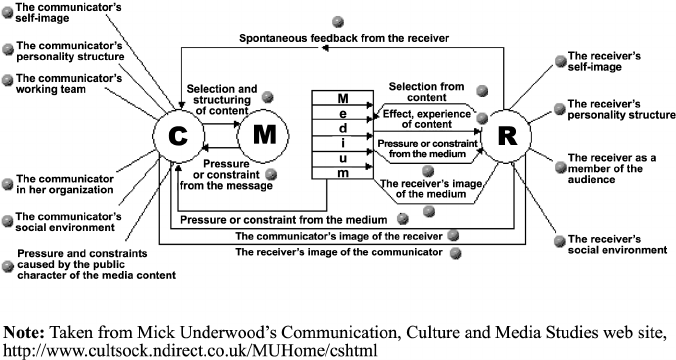 Η Γνωστική προσέγγιση της επικοινωνίας
Σε αυτό το μοντέλο (Elstrom, 2021:16) το βάρος δίνεται 
στους μηχανισμούς 
γνωστικής πρόσληψης 
της κωδικοποίησης του μηνύματος από τα Μέσα, 
καθώς και της αποκωδικοποίησης 
και της πράξης πρόσληψης και 
αποκωδικοποίησης αντίστοιχα από τον αποδέκτη του μηνύματος.
Το γνωστικό μοντέλο
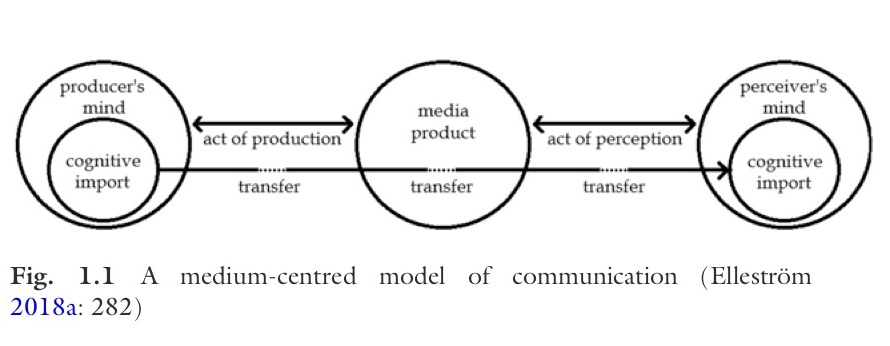 Το μοντέλο mass self-communication του Castells
To συγκεκριμένο μοντέλο υποστηρίζει ότι ο ρόλος των επικοινωνιακών δικτύων, όπως τα επιχειρηματικά, τα οικονομικά, τα τεχνολογικά και γενικότερα κάθε είδους δικτύων, φέρνει στο προσκήνιο τη σχεσιακή ικανότητα μεταξύ των εμπλεκομένων (Castells, 2009).
Η δύναμη προκύπτει από τη μάζα επειδή τα μηνύματα μπορούν να αποκτήσουν ένα παγκόσμιο κοινό, ενώ ο εαυτός (self) μπορεί να παράγει το περιεχόμενο των μηνυμάτων. 
Σύμφωνα με τον Castells (2009)  οι τέσσερις τύποι δύναμης που μπορούν μα υποστηρίξουν την επικοινωνία στα δίκτυα (Κάβουρα, 2021:70) σχετίζονται με:
Τη δύναμη δικτύωσης σχετικά με το ποιος περιλαμβάνεται στο δίκτυο μέσα από τις πρακτικές του πυλωρού (networking power), όπου τα δίκτυα μπορούν να προγραμματιστούν για να εξετάσουν ζητήματα εισόδου μηνυμάτων, ατόμων και καναλιών.
Τη δύναμη του δικτύου, των πρωτοκόλλων στην επικοινωνία του δικτύου που σχετίζονται με τη δομή, τους κανόνες και τη διαχείριση των δικτύων.
Τη δύναμη των δικτυωμένων συγκεκριμένων κόμβων μέσα στο δίκτυο, που αποτελεί τη διαχειριστική δύναμη όσων λαμβάνουν αποφάσεις στις εταιρίες ή στους οργανισμούς, οι οποίοι είναι οι διαχειριστές ή οι ιδιοκτήτες των δικτύων
Τη δύναμη και την ικανότητα να δημιουργηθεί ένα δίκτυο με την πολυμεσική (multimedia) ή την παραδοσιακή μαζική επικοινωνία. 
Με αυτόν τον τρόπο λοιπόν παράγονται νέες μορφές επικοινωνίας, αλλά και περιεχομένου. 
Είναι αναγκαίο όμως να διευκρινιστεί, όπως ο Van Dijk (2010) τονίζει, αν οι οργανισμοί αυτοί είναι δημόσιοι ή ιδιωτικοί και τί είδους μηνύματα αποστέλλουν.